Alkeny
Vlastnosti, reakce a  využití
Alkeny
Vlastnosti velmi podobné alkanům
Jejich dvojná vazba způsobuje větší reaktivitu
Nejběžnější reakce – adice
Zisk tepelným rozkladem ropy - krakování
Nejjednodušší alken – ethen neboli ethylen
Adice
Je reakce, při které dochází k rozpadu dvojné vazby za vzniku jednoduché a naváže se halový prvek do molekuly
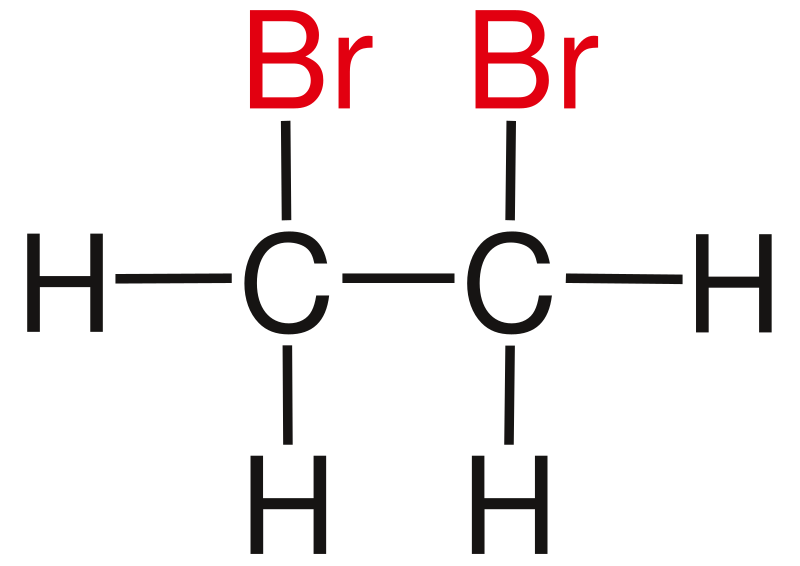 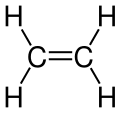 Br2
+
ethylen
1, 2 dibromethan
Krakování
Štěpení dlouhého řetězce alkanu na 2 kratší řetězce (1. alken a 2. alkan)
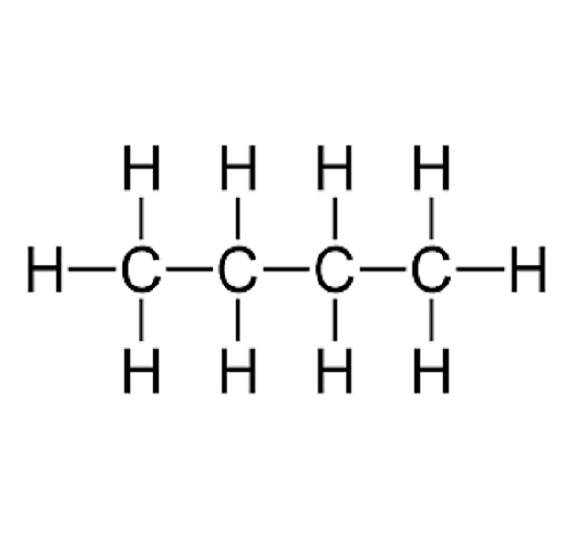 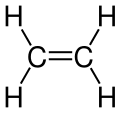 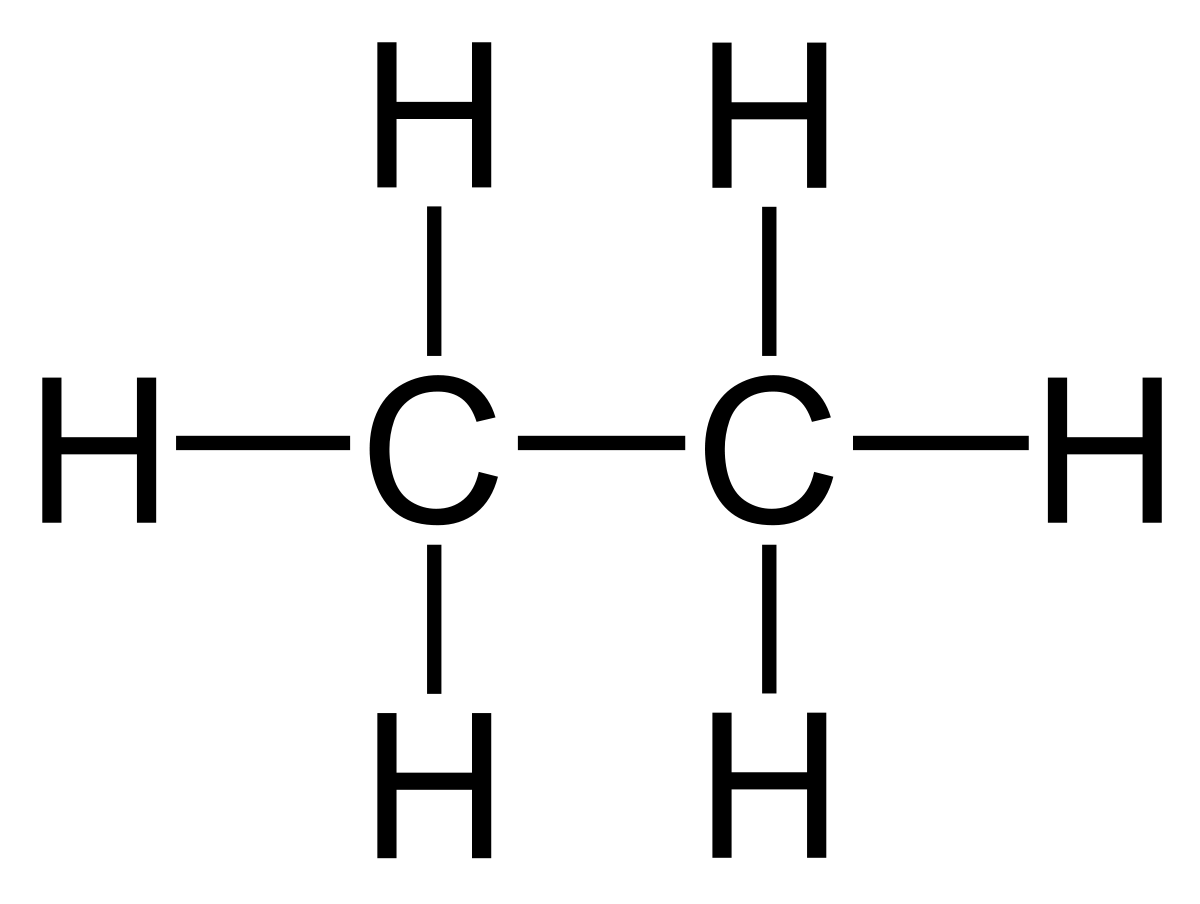 +
ethen
ethan
butan
Krakování
Štěpení dlouhého řetězce alkanu na 2 kratší řetězce (1. alken a 2. alkan)
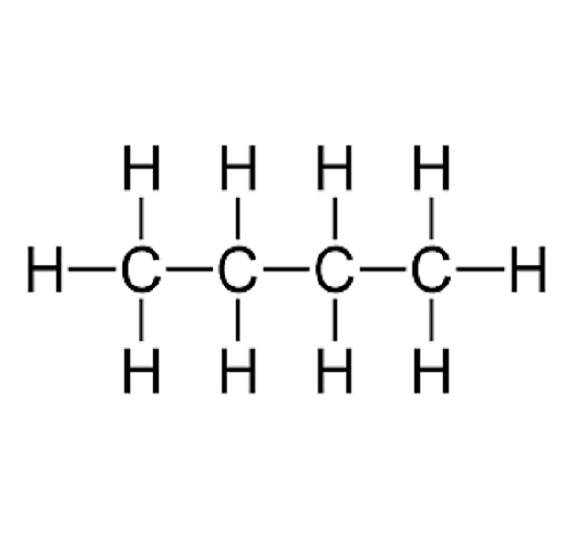 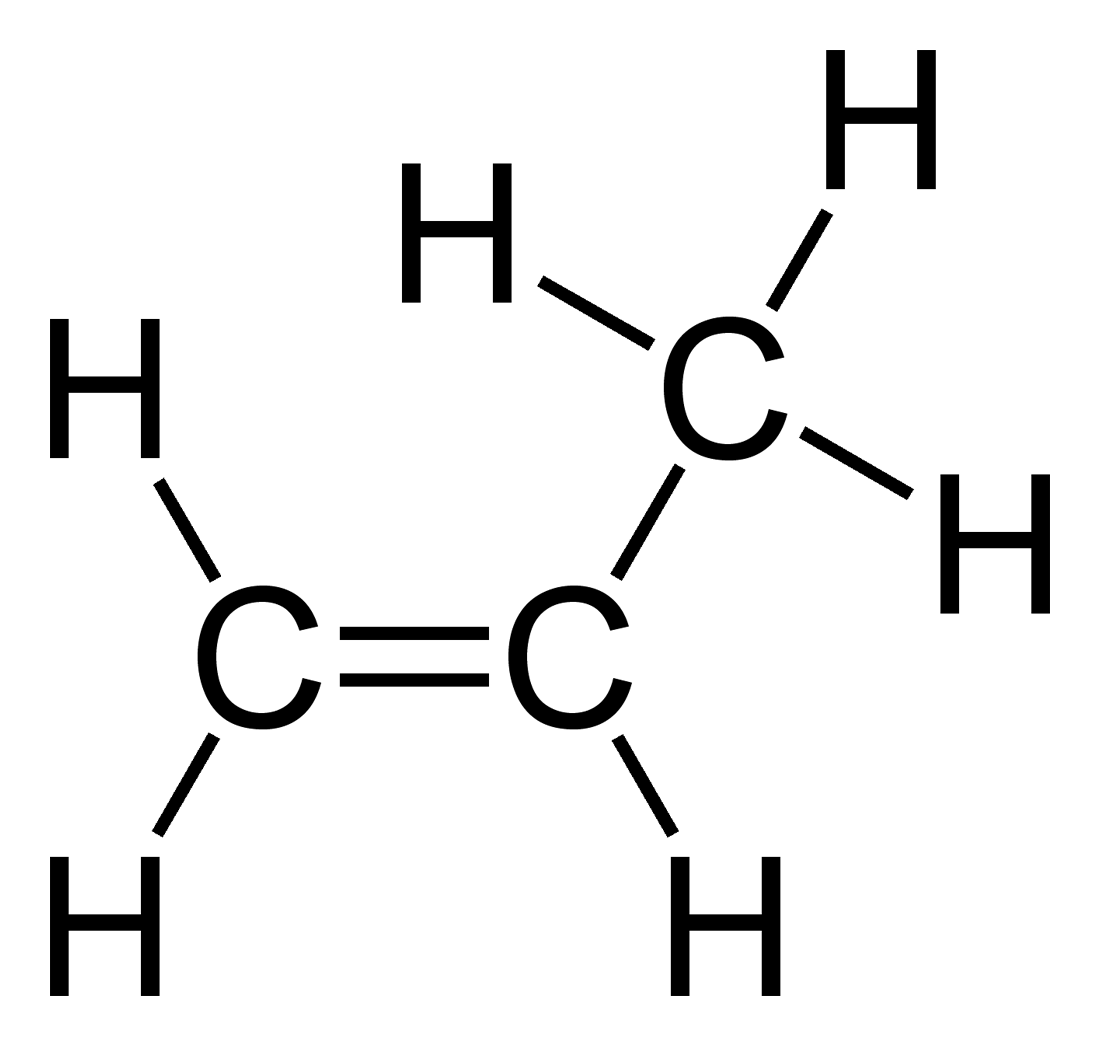 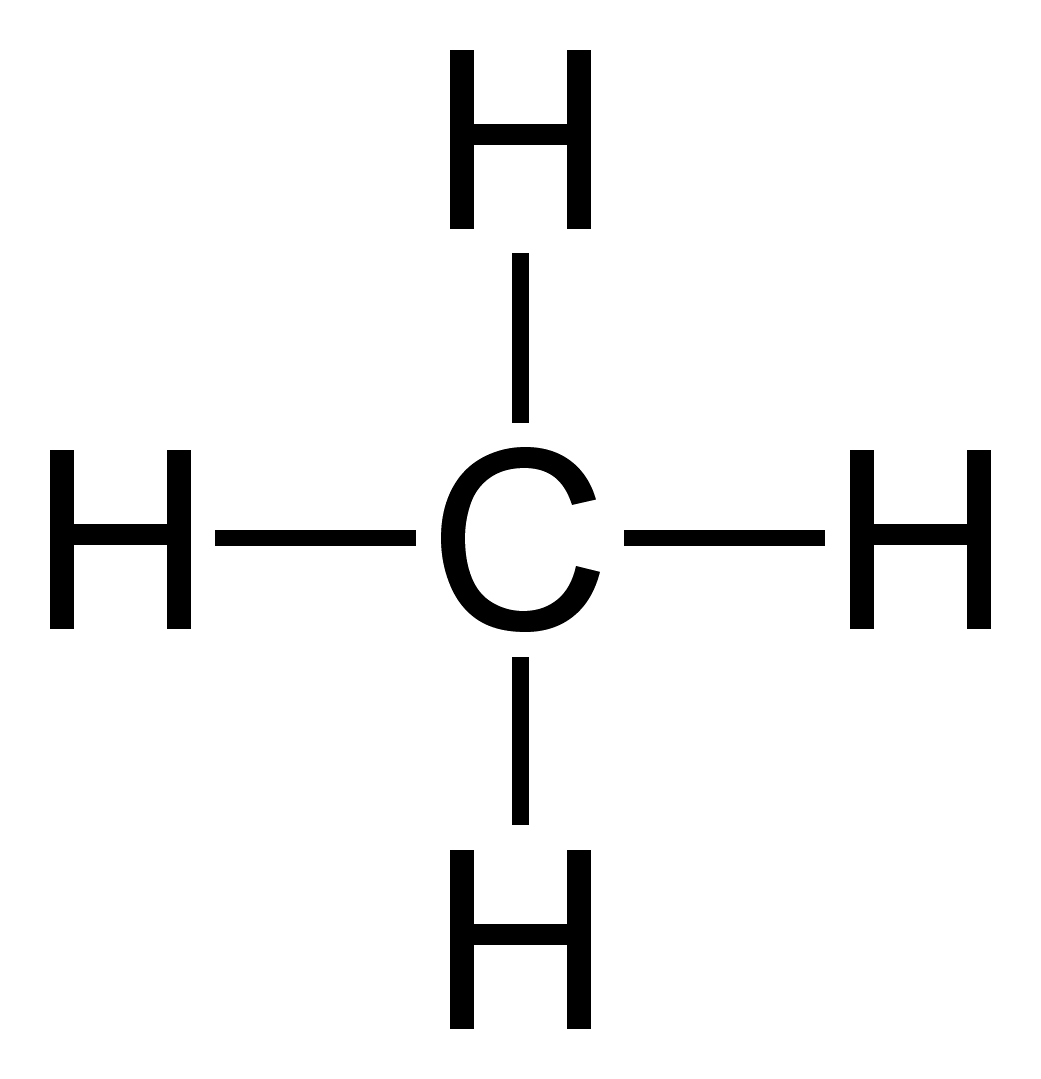 +
1 - propen
methan
butan
Děj, při kterém z velkého počtu jednoduchých sloučenin a rozpadem dvojné vazby vznikají makromolekuly
Podmínky: vysoká teplota, tlak a vhodný katalyzátor
Polymerace
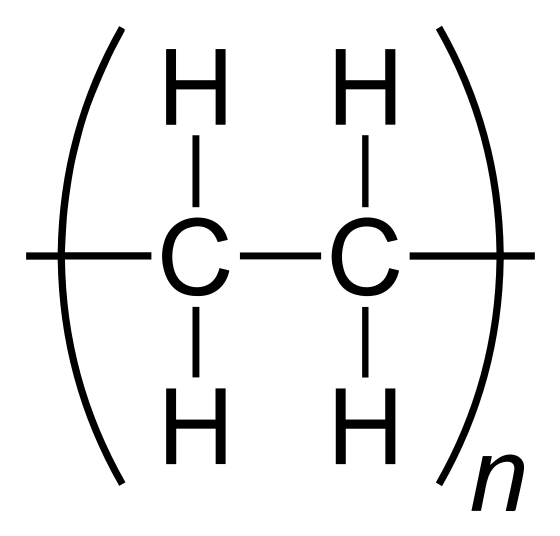 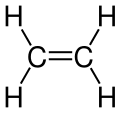 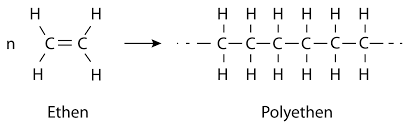 Ethen (ethylen)
Hořlavý nasládlý plyn se vzduchem výbušný
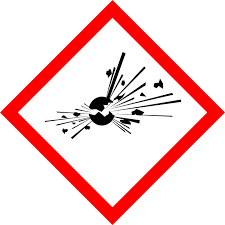 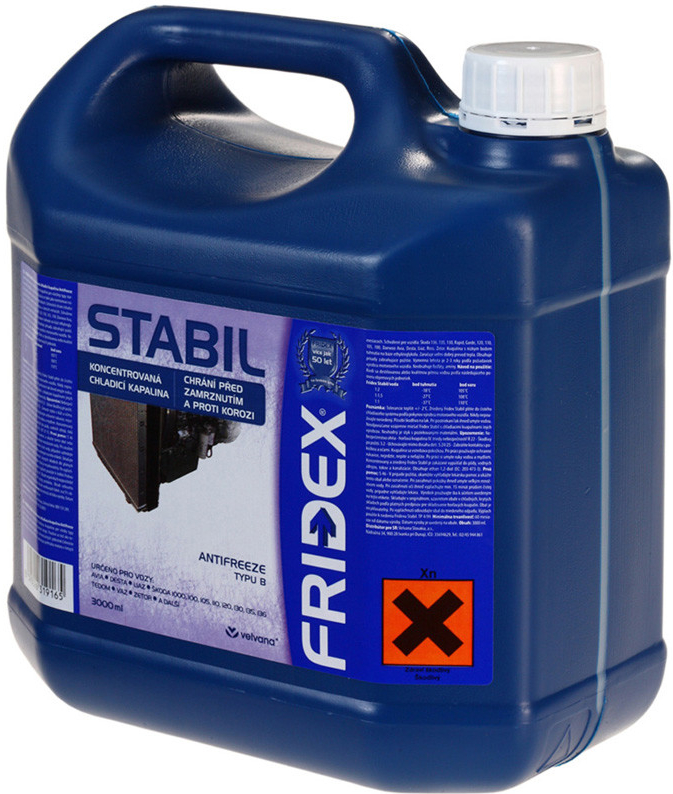 Výroba fridexu (lihu)
Urychluje zrání ovoce
Výroba PET - polyethylenu
Využití ethylenu